本様式に従い、提案する研究開発の説明資料を作成してください。様式中の項目や注意書きで指定する内容を参考にして作成ください。構成（順番）や体裁等は変更頂いて結構です。
別添1及び別添4の注意書きの観点も参照し、提案書の概要となるよう作成ください。
必要に応じ、コアとなる技術に関する説明資料や本様式の各項目に係る補足説明資料等、参考資料を追加頂くことは可能です。
記載の内容が判読しやすい字体とし、大きさは12ポイント以上を基本としてください。
積極的に図、写真、グラフ等を使用して、簡潔にわかりやすく説明するようにしてください。
原則、15頁程度（予算額・内訳に係る資料は除き、表紙、参考資料等の挿込スライドを含む頁数）でまとめてください。
青字の説明書きを参考に記載してください。
作成時は説明書きを削除してください。項目は、削除・追加しないでください。
概要資料作成後、[スライドショー] タブ -> [スライドショーの記録]から各ページのナレーションを追加してください（P.16のナレーション追加について確認ください）。
この要約版は、従来開催していた対面式審査会でのプレゼンテーションに相当するものです。ナレーション時間は15分を厳守してください。
動画等のファイルサイズが大きくなるような埋め込みはしないでください。
別添2
研究開発テーマ概要説明資料
○○○○○○の研究開発
応募する研究開発項目名を記載ください。（例：（d4））
研究開発項目：（●●）
＜研究開発テーマ名＞
　　提案者独自の提案名を記載してください
提案される企業・大学、研究機関等の名称を記載してください
共同提案の場合、代表機関を一番左に記述し、共同提案者を続けて併記してください。再委託先、共同実施先はその旨明示の上、記載ください。
提案機関　 ：〇〇〇〇、〇〇〇〇、〇〇〇〇・・・
実施期間 　：○年間（２０２４年３月下旬～２０●●年●●月）
提案予算額：○ , ○○○百万円（初回契約期間の提案額：〇百万円）
設定値　　　：費用対効果指標の設定値
実施期間は、２０２４年３月下旬の事業開始を想定してください。
提案予算総額と初回契約期間提案額を記載してください。
「費用対効果指標の設定値」は、「別添４研究開発成果の事業化計画書（別紙）」に記載のルールに基づき、算出してください。
（提案全体に係る留意点）
・成果最大化に向けて、①ユーザーのニーズ把握（研究開発成果を海外に広く展開する観点から、国外ユーザーとの意見交換や当該ユーザーによる評価を重点的に実施）及び②研究開発期間中の製品化の促進（研究開発期間中に製品化の見込みが得られたものについては、開発期間中であっても研究開発の内容から一部を切り出し、早期の製品化）の点を積極的にご検討ください。
1
１．提案の概要（１）
事業概要
今後 ５G、ポスト５G社会の進展に伴い、 ●● の急激な高まりが予想されており、●●が必要とされている。そこで●●の課題解決を目的に、 ●● （手法）を用いて、 ●●に関する開発を行う。当該技術を○○に適用（社会実装）し、○○○という事業展開をすることを想定する。
提案技術に係る研究開発の産業・社会ニーズ等の背景、必要性（国プロとしての実施の必要性含む）、技術開発課題、解決方法、産業社会への波及効果等の概要を簡潔に記載ください。
・具体的には、研究開発計画に記載された開発テーマの開発対象をご参照ください。
2
１．提案の概要（２）
提案事業の概要説明図
・提案事業の概要に係る説明図を記載ください。研究開発の概要に加え、技術開発の成果がどのように将来的に社会実装され、産業社会の革新をもたらすかに係るイメージも併せて記載ください。
・提案者が保有するコア技術の特徴、強み等について、併せて記載ください。
3
・研究開発の内容について、本提案において特に解決すべき課題、課題解決の突破口として考える要素、解決のアプローチ等について、適宜「図表」などを挿入しつつ、わかりやすく示してください。
・専門用語はなるべく使わず、平易な文章を心がけ、必要に応じ、注釈を付す等、分かりやすく記載下さい。
２．研究開発の内容
開発項目１．●●の開発
・・・・・・・・・・・・・・・・・・・・・・・・・・・・・・・・・・・・・・・・・・・・・・・・・・・・・・・・・・・・・・・・・・・・・・・・・・・・・・・・・・・・・・・・・・・・・・・・・・・・・・・・・・・・・・・・・・・・・・・・・・・・・・・・・・・・・・・・・・・・・・・・・・・・・・・・・・・・・・・・

開発項目２．●●の開発
・・・・・・・・・・・・・・・・・・・・・・・・・・・・・・・・・・・・・・・・・・・・・・・・・・・・・・・・・・・・・・・・・・・・・・・・・・・・・・・・・・・・・・・・・・・・・・・・・・・・・・・・・・・・・・・・・・・・・・・・・・・・・・・・・・・・・・・・・・・・・・・・・・・・・・・・・・・・・・・・

開発項目３．●●の開発
・・・・・・・・・・・・・・・・・・・・・・・・・・・・・・・・・・・・・・・・・・・・・・・・・・・・・・・・・・・・・・・・・・・・・・・・・・・・・・・・・・・・・・・・・・・・・・・・・・・・・・・・・・・・・・・・・・・・・・・・・・・・・・・・・・・・・・・・・・・・・・・・・・・・・・・・・・・・・・・・

開発項目４．●●の開発
・・・・・・・・・・・・・・・・・・・・・・・・・・・・・・・・・・・・・・・・・・・・・・・・・・・・・・・・・・・・・・・・・・・・・・・・・・・・・・・・・・・・・・・・・・・・・・・・・・・・・・・・・・・・・・・・・・・・・・・・・・・・・・・・・・・・・・・・・・・・・・・・・・・・・・・・・・・・・・・・
（注）
・研究開発計画で設定した予算規模を超える研究開発費が必要となる場合であって、予算規模を超える費用 を自己負担することを実施者が採択時に誓約することを前提として採択された場合は、当該実施者の自己負担による開発項目についても記載ください。（原則として、政府予算により実施する開発項目と、自己負担による開発項目は、「開発項目」あるいは「サブ開発項目単位」で切り分けて記載ください。）
4
３．研究開発の体制
・提案する研究開発を実施する体制とそれぞれの役割を下図のように記載してください（提案書に記載する実施体制の転記あるいは簡略化したもので構いません）
ＮＥＤＯ
研究開発責任者
・所属　　　　　　
・役職名　　　　　
・氏名
実用化・事業化責任者
・所属　　　　　　
・役職名　　　　　
・氏名
指示・協議
委託
ユーザーアドバイザリー委員会
・参画企業：
○○株式会社
○○株式会社
・・・
・役割：
　ユーザニーズから見た性能・コスト等のスペック検証、○○・・等
（代表事業者）
○○株式会社
・研究実施場所：
○○センター（大阪）
・研究項目：
○○技術の開発
○○研究所
・研究実施場所：
○○センター（お台場）

・研究項目：○○評価技術
○○技術研究組合
・研究実施場所：
○○センター（つくば）
・研究項目：
○○技術の開発、企業６社（企業名記入）

【共同研究】
Ａ大学
・研究実施場所：
○研究室（つくば）
・研究項目：
○○評価技術
随時協議
○○株式会社（例：キャリア、オペレータ、各技術のユーザ企業）

・役割：
　成果の実装検証の場の提供、○○・・・
協議、検証
再委託、共同実施
○○研究所
・研究実施場所：
○○センター（お台場）

・研究項目：○○評価技術
5
４．研究開発のスケジュール
・研究開発のスケジュールを記載ください。
2024.3
20**.*
20**.*
20**.*
◆事業開始
◆１回目ステージゲート審査
◆２回目ステージゲート審査
◆事業終了
開発項目１
目標：～～～～を達成
開発項目２
目標：～～～～を達成
開発項目３
目標：～～～～を達成
目標：～～～～を達成
開発項目４
6
５．研究開発の目標
提案する研究開発の目標を具体的かつ定量的に記載してください
　（極力、目標仕様等の具体的な数値を記載してください）
中間時点（2.5年）よりも前にステージゲート審査を行う場合は,
追加のステージゲートの目標を設定してください。
【目標】
①中間目標（事業開始から２．５年経過時点）
・ 中間時点（2.5年）よりも前にステージゲート審査を行う場合は、その時期および目標を設定してください。
②追加のステージゲート審査の中間目標 （        年    月）
③最終目標 （        年    月）
7
・本研究開発の目標が国内外の既存技術の性能や競争相手の性能と比較して優位であることを客観性のある数値で説明する等により、上記目標の妥当性を明示してください。
６．技術のベンチマーク
※RA（Run After）、DH（Dead Heat）、LD（Leading）
8
７．実用化・事業化の体制
スライド5「研究開発の体制」と同様な枠と線で体制を記載ください。（別添４　事業化計画書の４．）
研究開発成果を海外に広く展開する観点から、国内及び海外（米国、欧州、アジア等）での実用化・事業化体制についても記載ください。事業化に当たり、提案者／提案者コンソーシアム以外の主体との連携関係がある場合は併せて記載ください。
当該研究開発の成果による商品、製品、サービス等において想定するビジネスモデル、エコシステムが具体的に分かるよう、関係する事業主体やステークホルダー（例：デバイスメーカ、セットメーカ、システムメーカ、サービス事業者、ファイナンス機関等）の繋がりと各者の役割分担を含め、分かりやすくフローチャート形式等で図示して記載ください。
また、それぞれの事業主体の収支を簡単に記載し、お金の流れを見える化し、実際にビジネスとして成り立つモデルなのかを記載ください。そのうち、特に提案者がどこでどのように儲けるつもりなのかがわかるように記載ください。
9
８．研究開発成果の実用化・事業化（１）
・別添４（事業化計画書）のうち、１．項について要約して簡潔に記載ください。
（１)実用化・事業化を行う製品・サービス等の概要








（２）実用化・事業化への取組み
(内容）
　研究開発の成果が、当該製品・サービスへどのように反映されるか記載してください。
(用途（販売予定先））
　当該製品・サービスの想定される販売ルート、販売先等を記載してください。この販売先以外の分野等で利用できる場合は、それについても記載してください。また、自らが実用化・事業化するのではない場合には、どの様な形で製品・サービスが実用化されることを想定しているのかについて記載願います。ライセンスビジネスも構想している場合は、併せて記載下さい。
・別添４（事業化計画書）のうち、２．項について要約して簡潔に記載ください。
実用化・事業化に向けた計画等
実用化・事業化を考えるに至った経緯（動機）
事業として成功すると考える理由
実用化・事業化のスケジュール
オープン＆クローズ戦略等

※記載することが期待される内容の詳細は別添4（事業化計画書）をご参照ください。
10
８．研究開発成果の実用化・事業化（２）
・別添４（事業化計画書）のうち、３．項について要約して簡潔に記載ください。
市場獲得規模（現状と将来見通し）
申請者の売上高(世界／国内／海外)	　　              申請者シェア(世界／国内／海外)
2021年度	　　　　　　　 ○○○百万円／○○○百万円／ ○○○百万円　　　　　　　　　○○％／ ○○％ ／ ○○％
2022年度	　　　　　　 　○○○百万円／ ○○○百万円／ ○○○百万円　　　　　　　 　○○％／ ○○％ ／ ○○％
2028年度（委託終了時） 　○○○百万円／ ○○○百万円／ ○○○百万円　　　　　　　　 ○○％／ ○○％ ／ ○○％
2029年度　　　　　            ○○○百万円／ ○○○百万円／ ○○○百万円　　　　　　　　 ○○％／ ○○％ ／ ○○％
2030年度　　　　　          　○○○百万円／ ○○○百万円／ ○○○百万円　　　　　　　　 ○○％／ ○○％ ／ ○○％
2031年度　　　　　            ○○○百万円／ ○○○百万円／ ○○○百万円　　　　　　　　 ○○％／ ○○％ ／ ○○％

※別添4（Excel版）と同様に、原則として、2021～2022年度及び2028～2031年の各年度時点の売上高と申請者シェアについて、それぞれ記載してください。なお、もし研究開発が2023年度～2027年度中に終了する場合には、研究開発終了年度からの売上高と申請者シェアについても、記載してください。
※申請者シェアは業界で一般的に利用されている市場調査レポートや提案者が把握している市場規模に基づき、申請者の売上高を市場規模で除して算出ください。また、海外の売上高については想定する平均的な為替レートを置いて算出の上、前提としたレートを記載ください。これら前提条件についても併せて説明を記載下さい。

（売上高とシェアの根拠）
○○○○○○○○○○○○○○○○○○ ○○○ ○○○ ・・・・

（費用対効果の指標の算出式と設定値）
○○○○○○○○○○○○○○○○○○ ○○○ ○○○ ・・・・
※規模が大きい場合は、億円単位として頂いても結構です。
11
代表取締役社長 aa aa
（事業にコミットする経営者）
８．研究開発成果の実用化・事業化の見通し（３）
・別添４（事業化計画書）のうち、 2．項（４）について要約して簡潔に記載ください。
XX部F部長
XX本部
E本部長
（研究開発責任者）
連携
(３)  実用化・事業化計画に対する申請者内におけるコミットメントの状況
組織内の事業推進体制
D部
XXXを担当
チームA
①XXXを担当
チームリーダーG
チームB
②XXXを担当
チームリーダーH
チームC
③XXXを担当
チームリーダーI
XX部
J部長
（事業化/標準戦略担当）
連携
連携
経営者等の事業への関与
経営戦略における事業の位置づけ
事業推進体制の確保
※記載することが期待される内容の詳細は別添4（事業化計画書）をご参照ください。
12
９．予算額と内訳（全機関総括表）
以降のスライドは予算規模が大きい場合は、●.●億円（小数点以下第2位を四捨五入）という単位で記載頂いても結構です。
予算総額：　〇,〇〇〇百万円
（単位）百万円
自己開発投資額がある場合は、NEDO事業と分けて記載して下さい。
13
（機関名：（株）〇〇〇〇）
９．予算額と内訳（機関別）
（単位）百万円
自己開発投資額がある場合は、NEDO事業と分けて記載して下さい。
14
９．予算額と内訳（主要な支出）
開発テーマ全体の提案事業予算（全期間）のうち、主要な大きな支出について内容を説明ください。
Ⅰ．機械装置等費　　　　　　　　　　　　　　　　○○○試験装置　一式
Ⅰ．機械装置等費　　　　　　　　　　　　　　　　○○○評価装置　一式
Ⅰ．機械装置等費　　　　　　　　　　　　　　　 　○○製作設計費
Ⅰ．機械装置等費　　　　　　　　　　　　　　　 　○○製作加工費
Ⅱ．労務費　　　　　　　　　　　　　　　　　　　　 　研究員・補助委員費　一式
Ⅲ．その他経費　　　　　　　　　　　　　　　　　 　○○試験関連外注費　一式
Ⅲ．その他経費　　　　　　　　　　　　　　　　　 　○○試験関連消耗品費　一式
その他（間接経費含む）　　　　　　　　　　　　 　上記以外の経費　一式
合計
15
参考）ナレーションの追加について
ナレーション時間は必ず15分以内としてください。
[ スライドショー] タブをクリックし、[スライドショーの記録]を選択してください。
その後、[ 先頭から録音を開始] をクリックしてください。
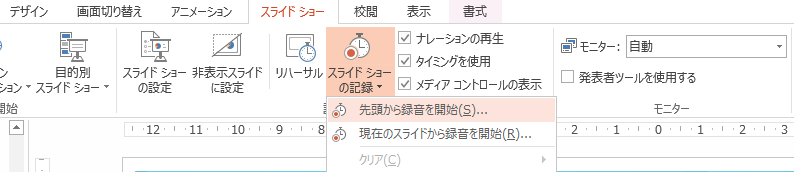 [スライドとアニメーションのタイミング] と [ナレーション、インク、レーザーポインター]にチェックが入っていることを確認し、[記録の開始]をクリックして開始してください。
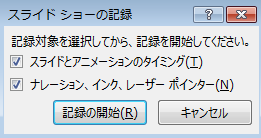 記録終了後にファイルを保存し、スライド切替のタイミングで適切に音声が入っているか最終確認をお願いします。
16
※）Power Pointのバージョンにより表示が異なる場合があります。
ポスト５Ｇ情報通信システム基盤強化研究開発事業／先端半導体製造技術の開発（委託） ／ (d4) 2nm世代半導体のチップレット・パッケージング設計・製造技術開発
研究開発テーマ名
提案機関
実施者名　（再委託先・共同実施先がある場合はカッコ書きで記載してください）
実施期間/予算額
202●年●月～ 202●年●月　/ ●●●百万円
技術開発の背景・解決したい課題
本研究開発テーマ実施の背景・解決したい課題、必要性等を記載してください。
研究開発の内容
上記課題を解決するために、本研究開発テーマで実施する研究開発の概要を記載してください。
事業化計画
上記課題を解決するために、事業化計画の概要を記載してください。
国際連携
国際連携先　（連携内容についても簡潔に記載してください）
テーマの実施内容や本技術の優位性を図表を用いて分かりやすく記載してください。
本様式に従い、提案する研究開発の概要を１枚でまとめてください。
本スライドに関しては、ナレーション不要です。